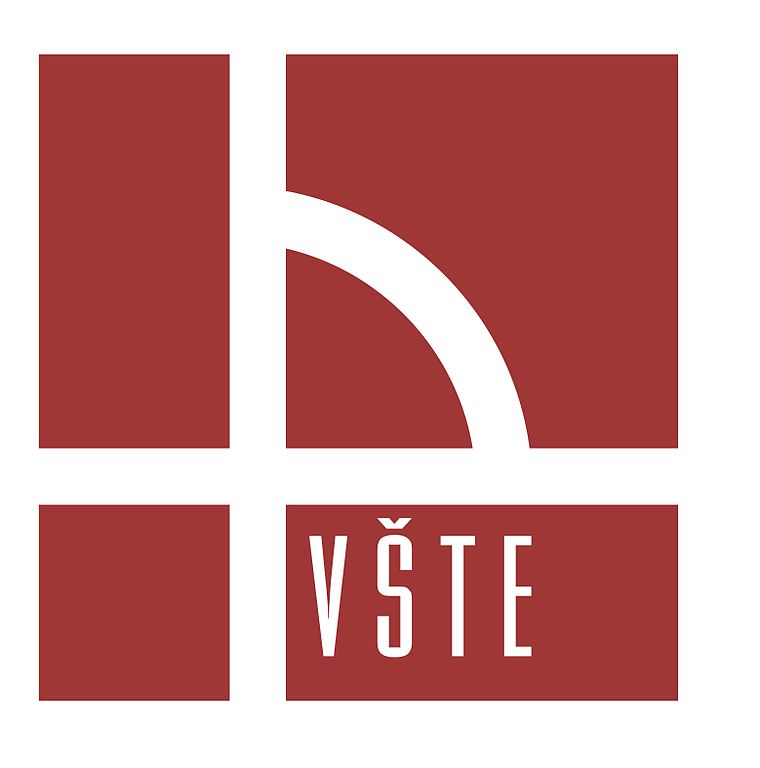 Vysoká škola technická a ekonomická v Českých BudějovicíchÚstav technicko - technologický
Zdravotní středisko pro 5 a více lékařů – Využití ploché střechy
Autor bakalářské práce:		Jiří Sobotka
Vedoucí bakalářské práce:	Ing. Aleš Kaňkovský
Oponent bakalářské práce:	Ing. Vratislav Jílek
Motivace a důvody řešeného problému:
Zájem o problematiku nedostatku zeleně ve městech
Kreativní využití plochých střech
Aktuálnost tématu u novostaveb
Získání přehledu o problematice plochých střech
Cíl práce:
Návrh využití ploché střechy Zdravotního střediska
Vyhodnocení řešených variant
Výzkumné otázky
Metodika práce
Výzkumná otázka č.1:
Polointenzivní:
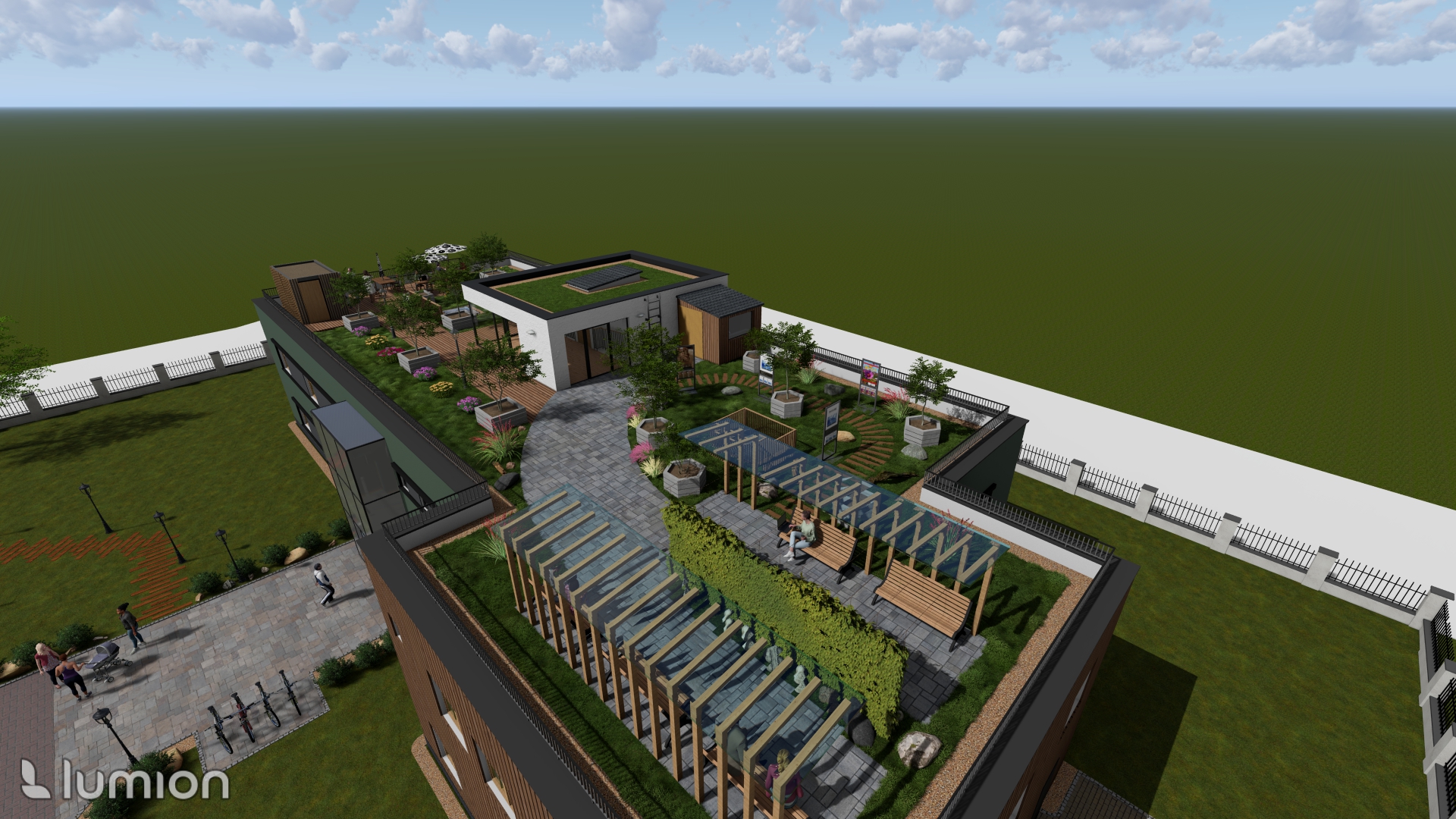 Intenzivní:
Extenzivní:
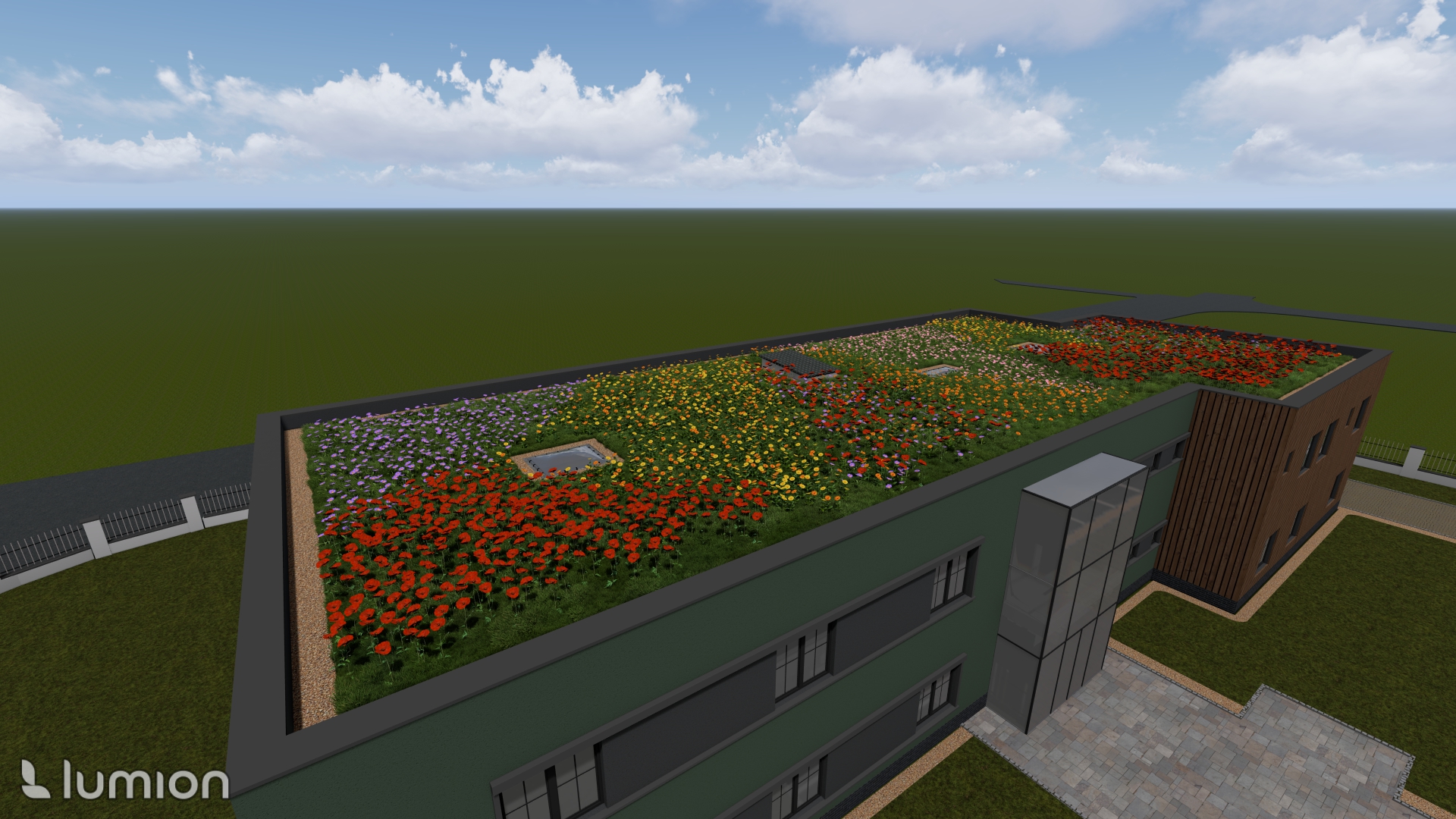 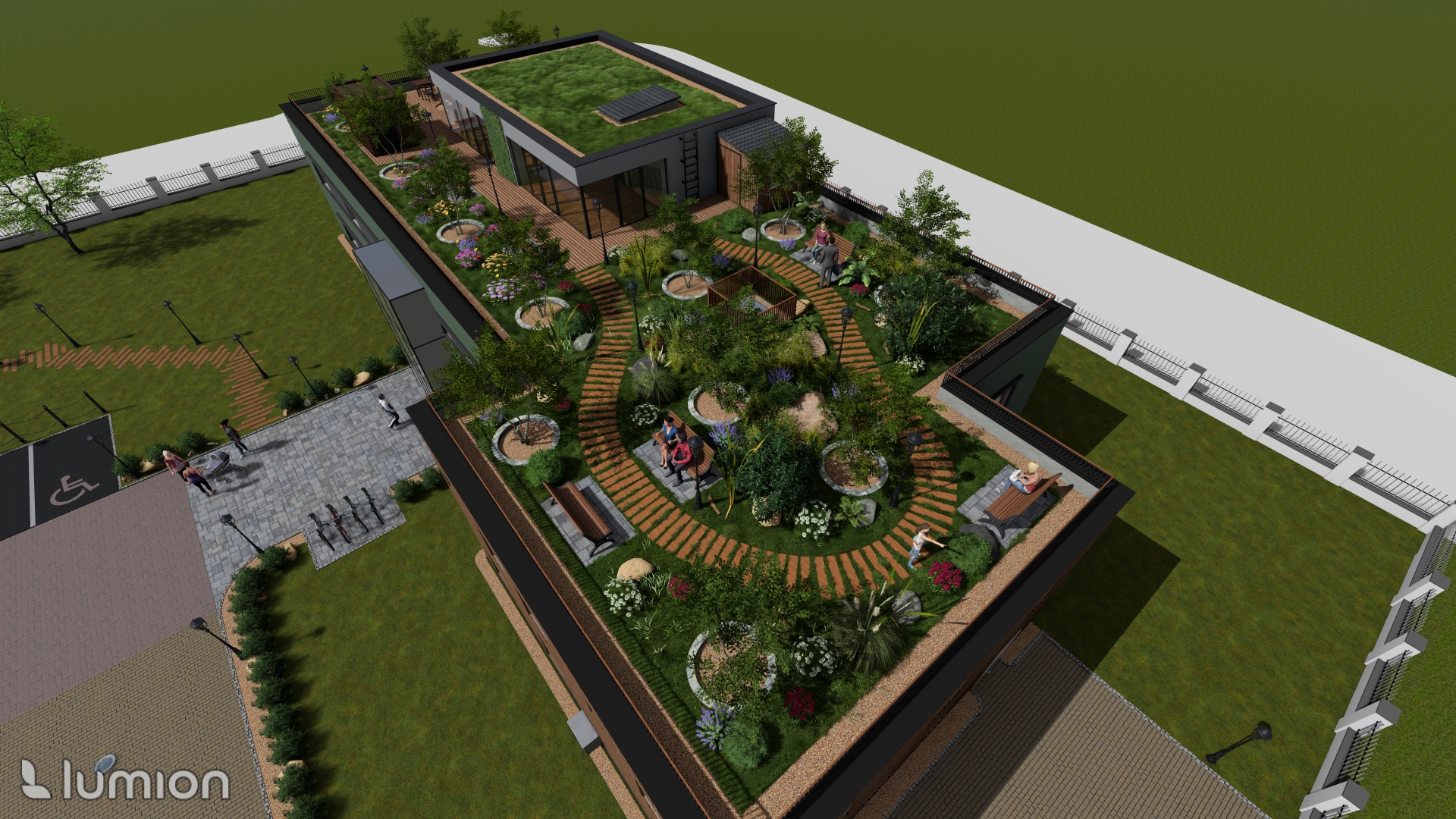 Výzkumná otázka č.2:
Bodové zhodnocení jednotlivých kritérií:
Váha kritérií:
Vážené bodové zhodnocení:
Dotazníkové šetření:
Nejzajímavější varianta návrhu 
Intenzivní střecha
Bodové hodnocení 1-5 bodů
Intenzivní střecha 4,3/5 – polointenzivní 3,9/5 – extenzivní 2,9/5
Četnost styku se zelenou střechou
Občas ano 52,4% /  9,5% pravidelně / 33% velmi málo / 4,8% nikdy
Smysl do budoucna zelených střech
95,2% Rozhodně ano / 4,8 Ne
Přání zelených střech ve městech
90,5% Rozhodně ano / 9,5% nezáleží / 0% rozhodně ne
Investice do zelené střechy na vlastní dům
57,2% rozmýšleno se / 23,8% Určitě ano / 19% spíše klasickou
Odpovědi na otázky vedoucího a oponenta bakalářské práce:
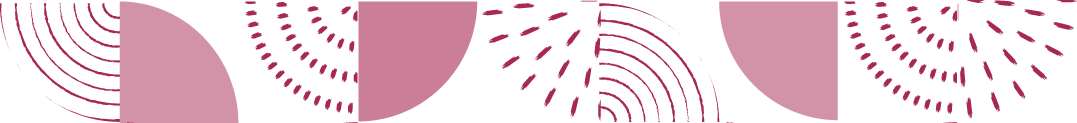 DĚKUJI ZA POZORNOST